Zadania na dowodzenie
na egzaminie ósmoklasisty
Wykaż...Uzasadnij...Udowodnij...
John Stuart Mill
Uczeń, od którego nigdy nie wymaga się nic takiego, czego nie może zrobić, nigdy nie zrobi wszystkiego, co może.
Zadania na dowodzenie
Uczą argumentowania
Są dobrym sposobem wdrażania uczniów do myślenia matematycznego, które jest przydatne każdemu z nas
Są okazją do kreatywnego myślenia, wyrabiania śmiałości stawiania i  weryfikowania hipotez, a  także podważania tez prezentowanych przez innych
Są okazją do ćwiczenia języka matematycznego
Są dobrym wstępem do zadań na dowodzenie pojawiających się na maturze
Zapisane są w podstawie programowej
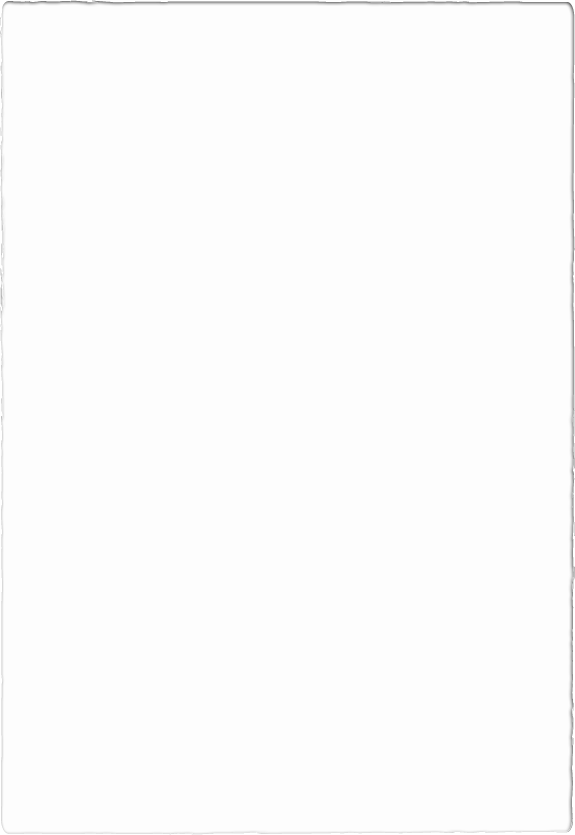 Cele kształcenia - wymagania ogólne
Punkty do uzyskania Zadanie na dowodzenie
25

2 pkt - 8 %
2020W trójkącie o kątach wewnętrznych α, β, γ miara kąta α jest równa różnicy miar dwóch pozostałych kątów. Uzasadnij, że ten trójkąt jest prostokątny. 2019Adam zamówił bukiet złożony tylko z goździków i róż, w którym goździków było 2 razy więcej niż róż. Jedna róża kosztowała 4 zł, a cena jednego goździka wynosiła 3 zł. Czy wszystkie kwiaty w tym bukiecie mogły kosztować 35 zł? Uzasadnij odpowiedź.
Poziom wykonania  7% 




Poziom wykonania 41%
W 2021 r. na egzaminie ósmoklasisty nie będziedowodów geometrycznych
Metody przydatne w zadaniach na dowodzenie
Wykład ten nie jest  klasycznym monologiem, lecz przyjmuje postać rozmowy z wieloma rozmówcami. To uaktywnienie uczniów jest celem, to oni powinni czuć się w pewnym zakresie autorami rozwiązania.Nauczyciel przedstawia problem, wprowadza go w atrakcyjnej formie, przyciąga uwagę uczniów i skupia ją na celu do osiągnięcia. Upewnia się, że problem został zrozumiany, zadaje pytania kontrolne. Spośród pomysłów na jego rozwiązanie umiejętnie wskazuje te najbardziej optymalne. Jego zadanie polega na sterowaniu procesem myślowym uczniów.
Uczeń czuje się w tej metodzie komfortowo, gdyż wie, że nauczyciel panuje nad procesem rozwiązywania. Nie musi mu zależeć na dojściu do celu w określonym czasie. Może się skupić na samej metodzie pracy nad problemem oraz na utrwalaniu wiedzy, która wiąże się z zadaniem.
WYKŁAD PROBLEMOWY
Ten typ pracy metodą problemową jest podobny do poprzedniego. Tym razem więcej czasu i miejsca zajmują działania uczestników. Nauczyciel powierza im do rozwiązania pewne problemy cząstkowe, których rozwiązania przybliżają do rozwiązania problemu głównego. Rozmowy o rozwiązaniach tych zadań i ich użyteczności pochłaniają najwięcej czasu.
WYKŁAD KONWERSATORYJNY
Dyskusję definiuje się jako wymianę myśli i poglądów na dany temat. Powinna być uporządkowana w swoim przebiegu oraz podsumowana na zakończenie.
Na początku nauczyciel wprowadza uczniów do dyskusji, podając jej temat i cele. Przypomina też zasady dyskusji związane z jej sprawnym przebiegiem (np. konieczność zachowania kolejności wypowiadania się, nieprzerywanie innym itp.). Przywołuje też wiedzę niezbędną podczas rozwiązywania problemu, określa ramy czasowe oraz sposób podania wniosków, zaprasza do dyskusji. Następnie rozpoczyna się dyskusja. Prowadzący ją udziela głosu jej uczestnikom, porządkuje wypowiedzi, przeformułowuje je, zapisuje na tablicy ważne informacje i propozycje, zadaje pytania naprowadzające, prosi o wypowiedź wybrane osoby, prosi o dodatkowe wyjaśnienia, dba o to, by dyskusja zmierzała do wyznaczonego celu, podsumowuje etapy dyskusji. Na zakończenie podsumowuje wyniki dyskusji, systematyzuje wnioski oraz formułuje rozwiązanie problemu.Ocenia udział poszczególnych osób i ich wkład w rozwiązanie problemu. Dziękuje za udział w dyskusji.
DYSKUSJA DYDAKTYCZNA
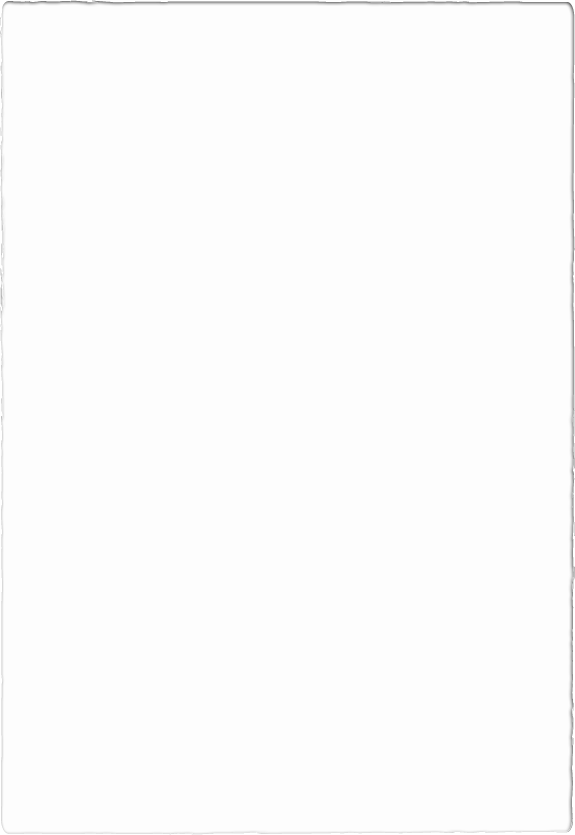 WAŻNE ELEMENTY
Pewną kwotę rozdzielono na trzy nagrody pieniężne. Marcin dostał 2 razy więcej pieniędzy niż Jędrek, a Kamil 2 razy mniej niż Jędrek. Uzasadnij, że Kamil otrzymał 1/ 7 tej kwoty.
Zasady oceniania 
2 punkty – pełne rozwiązanie uzasadnienie, że Kamil otrzymał 1/ 7 całej kwoty 
1 punkt: zapisanie, że Kamil ma jedną część, Jędrek – 2 części, a Marcin – 4 części lub zapisanie zależności pomiędzy kwotą posiadanych pieniędzy przez każdego z chłopców
 0 punktów - rozwiązanie błędne lub brak rozwiązania
 Uwaga: Jeżeli uczeń przedstawi rozwiązanie dla konkretnych liczb, to otrzymuje 0 punktów.
Zauważamy, że najmniej pieniędzy otrzymał Kamil. Jędrek otrzymał 2 razy więcej niż Kamil, a Marcin 2 razy więcej niż Jędrek. Zatem Kamil ma jedną część, Jędrek – 2 części, a Marcin 4 części. Rozdzieloną kwotę można podzielić na 7 takich części. Zatem Kamil otrzymał 1/7 całej kwoty.
Marysia podzieliła tabliczkę czekolady pomiędzy trzy osoby. Jedna z nich dostała 30% całości, a pozostałe po ⅓ całości. Uzasadnij, że taki podział nie jest możliwy.
Zasady oceniania 
2 punkty – pełne rozwiązanie uzasadnienie, że taki podział nie jest możliwy 
1 punkt: poprawna zamiana ułamka na procenty lub procentu na ułamki lub zapisanie sumy wszystkich trzech części
0 punktów - rozwiązanie błędne lub brak rozwiązania
 Uwaga: Jeżeli uczeń przedstawi rozwiązanie dla konkretnych liczb, to otrzymuje 0 punktów.
Nauczyciel zadał wszystkim uczniom w klasie następujące zadanie: Pomyśl pewną liczbę, pomnóż ją przez 3, do iloczynu dodaj 6, a otrzymany wynik podziel przez 3. Teraz od ostatniego wyniku odejmij liczbę, którą pomyślałeś na początku. Uzasadnij, że każdy uczeń powinien otrzymać taki sam końcowy wynik.
Nauczyciel zadał wszystkim uczniom w klasie następujące zadanie: Pomyśl pewną liczbę, pomnóż ją przez 3, do iloczynu dodaj 6, a otrzymany wynik podziel przez 3. Teraz od ostatniego wyniku odejmij liczbę, którą pomyślałeś na początku. Uzasadnij, że każdy uczeń powinien otrzymać taki sam końcowy wynik.
Zasady oceniania 
2 punkty – pełne rozwiązanie uzasadnienie, że każdy otrzyma ten sam wynik
1 punkt: poprawne zapisanie wskazanych działań w postaci wyrażenia algebraicznego
0 punktów - rozwiązanie błędne lub brak rozwiązania
 Uwaga: Jeżeli uczeń przedstawi rozwiązanie dla konkretnych liczb, to otrzymuje 0 punktów.
Długości boków czworokąta opisano za pomocą wyrażeń algebraicznych 2x-15, x+5, 1/2x+15, 3/2x-5, tak jak pokazano na rysunku. Uzasadnij, że jeśli obwód tego czworokąta jest równy 100 cm, to jest on rombem. Zapisz obliczenia.
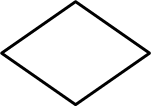 2x – 15 + x + 5 + x + 15 + x – 5 = 100 
                         5x = 100   /:5 
                         x = 20 
a = 2x – 15 = 2 ∙ 20 – 15 = 25 
b = x + 5 = 20 + 5 = 25 
c = 1/2x + 15 =1/2  ∙ 20 + 15 = 25 
d = 3/2x – 5 = 3/2 ∙ 20 – 5 = 25 
a = b = c = d 
Jeżeli obwód czworokąta przedstawionego na rysunku jest równy 100 cm, to wszystkie jego boki są równe, a więc jest on rombem.
Zasady oceniania :
2 punkty: pełne rozwiązanie - uzasadnienie, że czworokąt jest rombem
1 punkt: poprawne zapisanie i rozwiązanie równania
0 punktów: rozwiązanie  błędne lub brak rozwiązania
 Uwaga: Jeżeli uczeń przedstawi rozwiązanie dla konkretnych liczb to otrzymuje 0 punktów.
Udowodnij, że suma wyrażeń  A = 2a + 3x – 12y oraz B = -5a – 12x + 24y jest podzielna przez 3, gdy a, x i y są liczbami całkowitymi.
A + B = (2a + 3x – 12y ) + (- 5a – 12x + 24y ) = 2a + 3x – 12y  - 5a  – 12x + 24y = - 9x – 3a + 12y  
Ponieważ a, x i y są liczbami całkowitymi, to każdy z otrzymanych jednomianów oznacza liczbę podzielną przez 3, a więc ich suma też jest liczbą podzielną przez 3 .
Zasady oceniania :
2 punkty: pełne rozwiązanie - uzasadnienie, że suma jest podzielna przez 3
1 punkt: poprawne zapisanie sumy i poprawne doprowadzenie do prostej postaci
0 punktów - rozwiązanie  błędne lub brak rozwiązania
 Uwaga: Jeżeli uczeń przedstawi rozwiązanie dla konkretnych liczb, to otrzymuje 0 punktów.
Ania sprawdziła, że odległość między Pragą a Rzymem na mapie wykonanej w skali 1 : 3 000 000 jest równa 30,8 cm. Bartek natomiast sprawdził, że odległość między Wiedniem a Paryżem na mapie wykonanej w skali 1 : 5 000 000 jest równa 20,7 cm. Uzasadnij, że Wiedeń i Paryż dzieli większa odległość niż Pragę i Rzym.
Zasady oceniania :
2 punkty: pełne rozwiązanie - uzasadnienie, że  Wiedeń i Paryż dzieli większa odległość niż Pragę i Rzym. 
1 punkt: poprawne obliczenie jednej z podanych w zadaniu odległości
 0 punktów: rozwiązanie
 błędne lub brak rozwiązania
Ania umieściła liczbę pierwiastek ze 154 plus 2 na osi liczbowej pomiędzy liczbami 12 a 13.Uzasadnij, że Ania popełniła błąd.
Zasady oceniania 
2 punkty : pełne rozwiązanie 
uzasadnienie, że Ania popełniła błąd
1 punkt: uzasadnienie, że pierwiastek ze 154 znajduje się pomiędzy 12 a 13
0 punktów: rozwiązanie błędne lub brak rozwiązania
Kasia poprawnie zaokrągliła liczbę 3956 do pełnych setek i otrzymała liczbę 𝑥, a Zosia poprawnie zaokrągliła liczbę 3695 do pełnych tysięcy i otrzymała liczbę 𝑦. Czy liczby 𝑥 i 𝑦 są równe? Uzasadnij odpowiedź.
To nie jest zadanie na dowodzenie.
Zamiast uzasadnij odpowiedź powinno być zapisz obliczenia.
Kasia poprawnie zaokrągliła liczbę 3956 do pełnych setek i otrzymała liczbę 𝑥, a Zosia poprawnie zaokrągliła liczbę 3695 do pełnych tysięcy i otrzymała liczbę 𝑦. Uzasadnij, że dziewczynki otrzymały takie same liczby.
Zasady oceniania 
2 punkty: pełne rozwiązanie 
uzasadnienie, że liczby są równe
1 punkt: poprawne zaokrąglenie jednej z liczb
0 punktów: rozwiązanie błędne lub brak
rozwiązania
W przygotowaniu prezentacji korzystałam z:
Materiały Centralnej Komisji Egzaminacyjnej
Marek Pisarski  Jak wykorzystać metody problemowe w edukacji matematycznej? ORE
DZIĘKUJĘ ZA UWAGĘ
Dorota Żuberek
Doradca metodyczny
WODN Sieradz